CE 3372 Water Systems Design
Lecture 12: storage and extended period simulation
Overview
Storage Concepts
Flow equalization
EPANET Tank Model(s)
Single period simulation
But multiple period simulation -- interesting
Multiple Period Simulation
Reasons
Multiplier Table
Storage
Storage is used in water supply, storm water management, and wastewater systems for a variety of reasons. 
One primary reason is flow equalization — generally things are designed for a particular steady flow rate and storage can be used to accommodate variable flow rates in a system.
Storage is either elevated (above grade), at grade (reservoir, tanks, ponds, etc.) or below grade (subsurface vaults — NOT AQUIFERS).
Storage Compartments
Fire storage
Flow-equalization storage
Emergency storage
Fire
Flow Equalization
Emergency
Fire storage
Fire storage is sufficient storage to allow the system to meet routine uses plus substantial fire flow. 
The desirable volume is based on expected fire flow rates multiplied by the required fire flow duration.
Flow-equalization
Flow-equalization storage is sufficient storage to account for peak demands in the system without having to exceed supply capacity. 
A desirable volume is 1-2 days of average daily demand.
emergency storage
Emergency storage to allow the system to operate without external supply sources for a period of time to allow for repairs or other unusual circumstances. 
Without emergency storage, every upset will lead to a ”boil-water” order or substantial interruption of service — these kinds of interruptions should be rare if the system is well engineered. 
A desirable volume is 1-2 days of average daily demand.
How much?
Engineering would tend to choose for the larger volumes
Economics will argue for the smaller volumes
The engineer will have to balance these competing choices in a design.
Residence time
Additionally, residence times in any storage reservoir for TREATED water should not exceed a reasonable amount disinfection residual contact time. 
For chlorine/chloramine disinfection time is on the order of 6-10 days
An hydraulic retention time of any such reservoir should be no longer than 8 days (as a reasonable rule of thumb).
Hydraulic Retention Time
Hydraulic retention time is the ratio of storage volume to average discharge through the reservoir
How much?Flow Equalization
Operating (flow-equalization) storage is determined as follows: 
Determine the hourly demand for a typical design day. 
Compute the cumulative draft (cumulative volume as a function of time) 
Compute the average constant draft rate (flow rate that if applied over the day end at the same accumulated value)
The equalization storage is the sum of the two largest deviations from the average flow line to the cumulative draft line.
Flow Equalization Storage
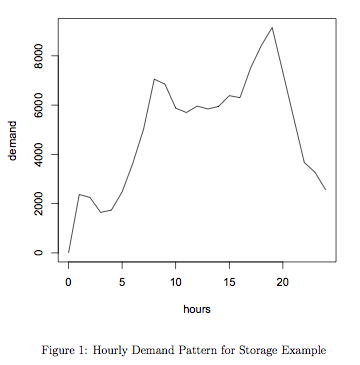 Demand pattern from historical data appropriate to the service area.
Flow Equalization Storage
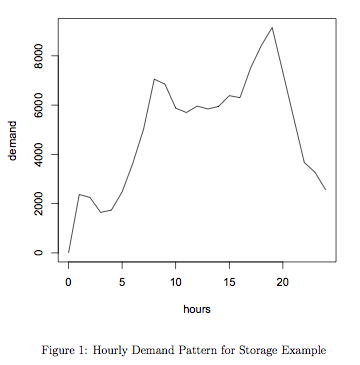 Accumulate the demand
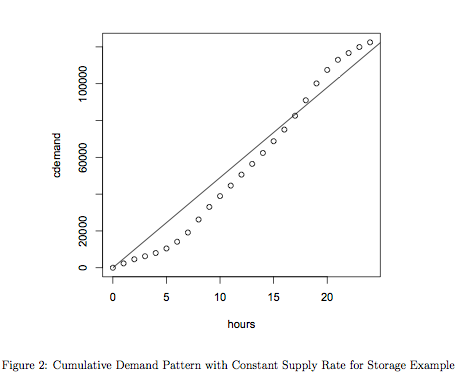 Flow Equalization Storage
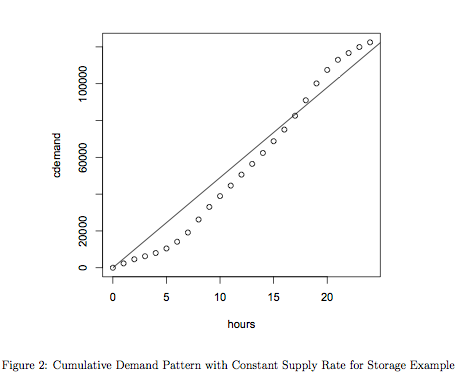 Average constant draft
Flow Equalization Storage
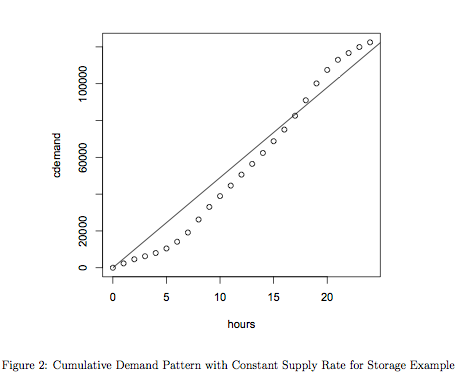 Sum the 2 largest deviations
Storage required V1+V2
In this chart, about 25000 volume units.
V2
V1
Flow Equalization
The engineer needs to decide which demand to use:
Daily
Peak
These volumes are added to that needed for emergency and fire flow.
Determines the tank volume required
Tank type (elevated, at-grade, buried) determines shape – elevation, diameter, min-level, max-level.
Elevated tanks have substantial structural considerations
Typical installation
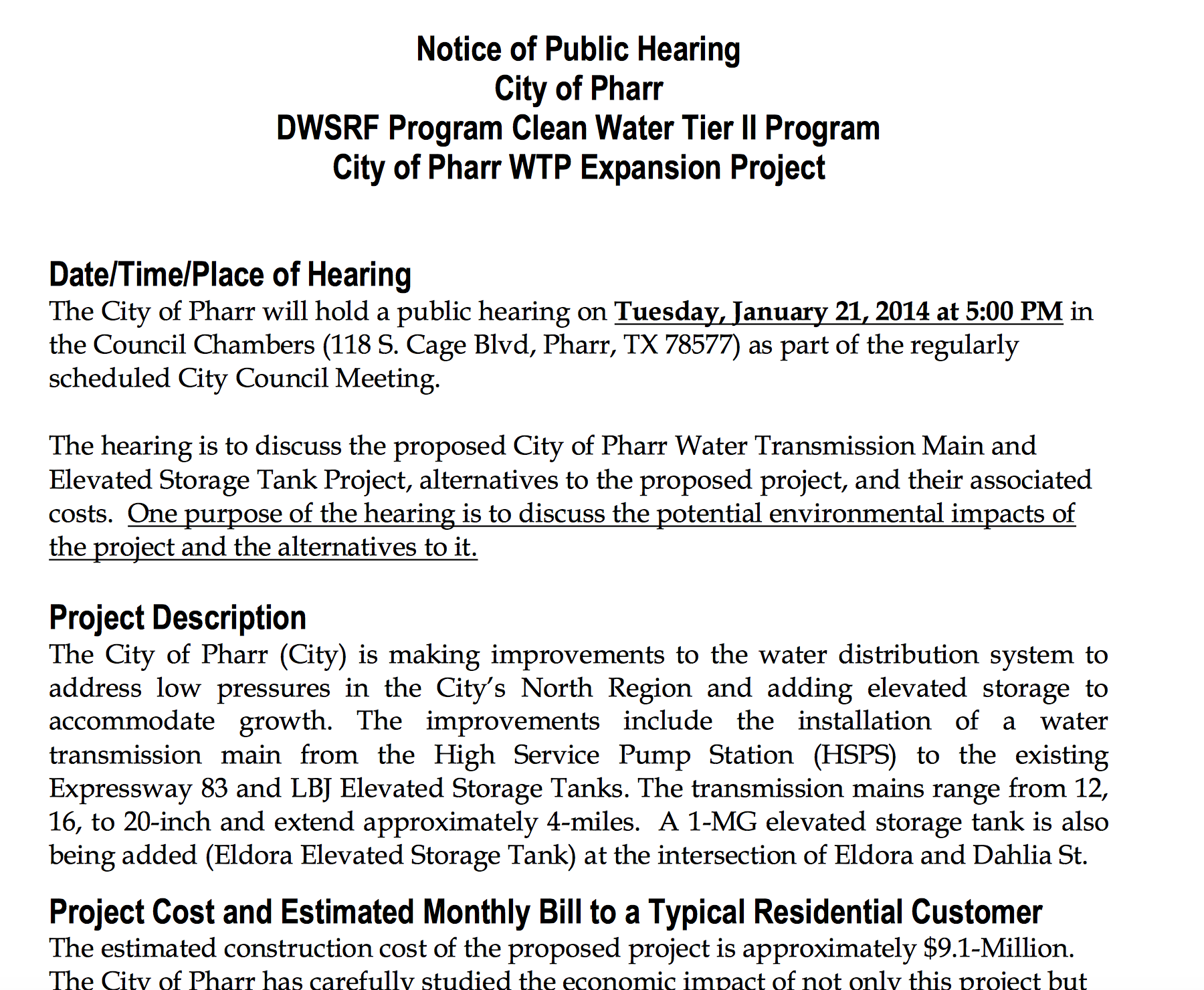 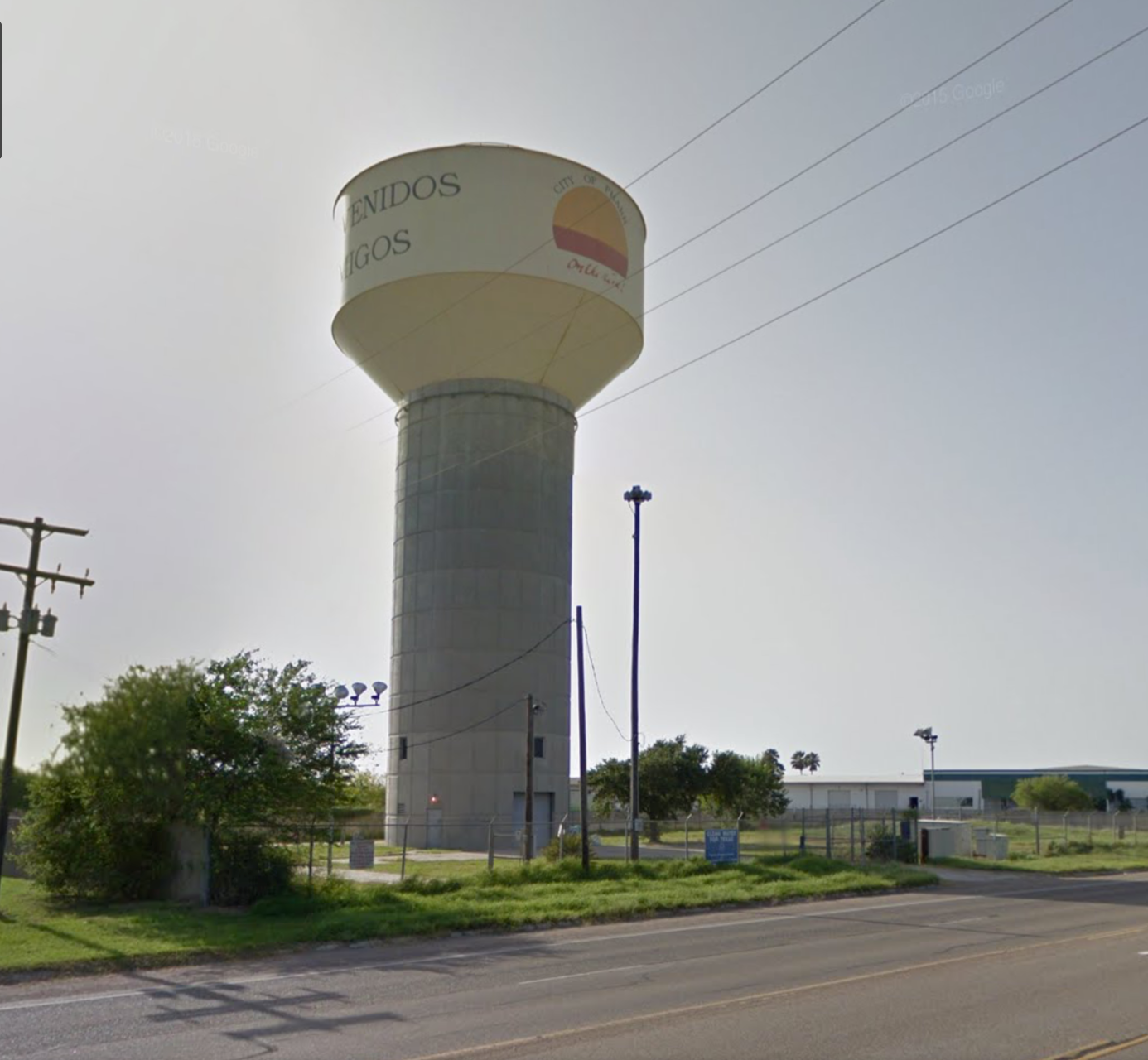 Storm Water Storage
Used to mitigate peak flows from development.
Provide water quality benefit.
Develop a water resource (rainwater harvesting)
Underground “tank”
More than a hole in the ground
Needs structure to support surface loads
Needs a way to drain completely (usually a pump)
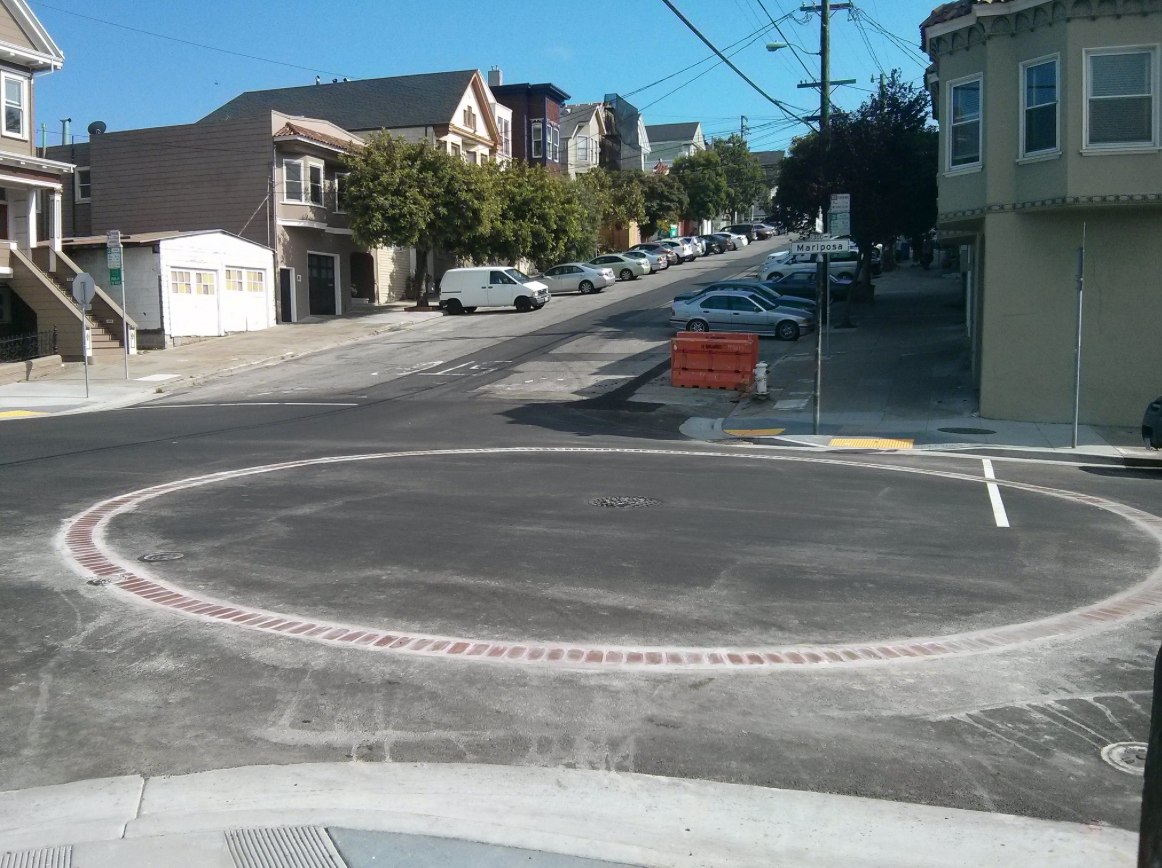 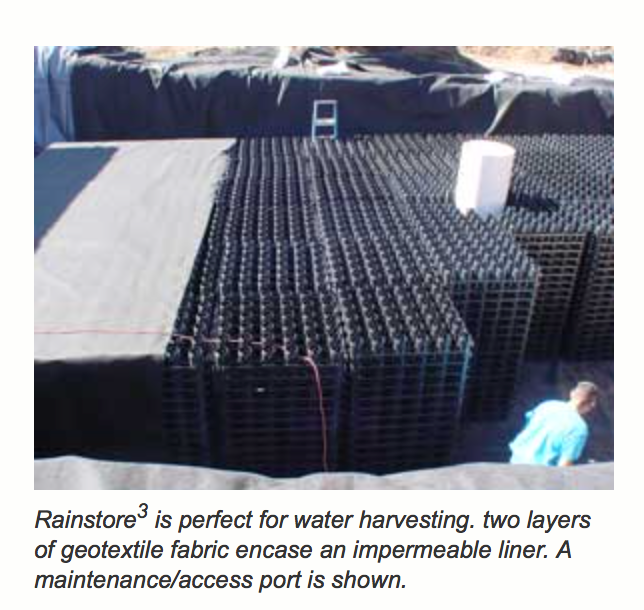 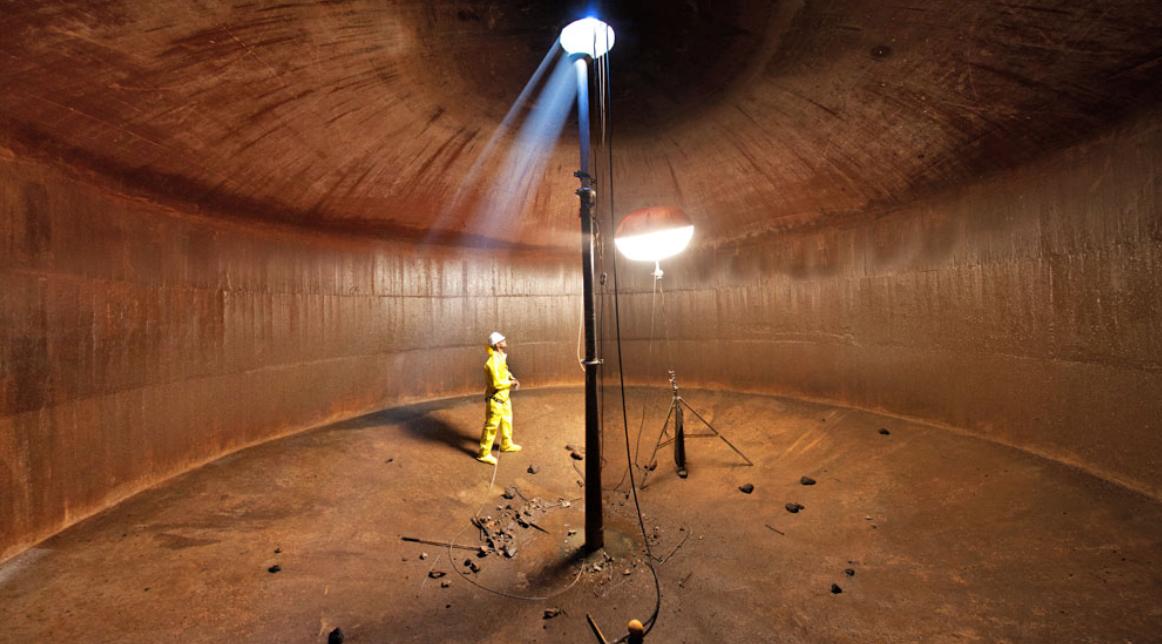 Readings
EPA NET User Manual – how to model storage tanks in a water distribution system.
Interesting web-resources
http://www.invisiblestructures.com/rainstore3.html
http://www.upout.com/blog/san-francisco-3/heres-what-it-looks-like-under-those-brick-circles-in-the-street
Recall earlier example
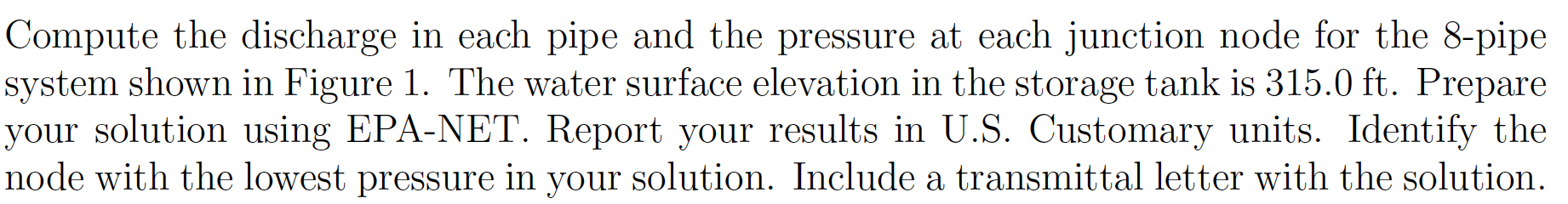 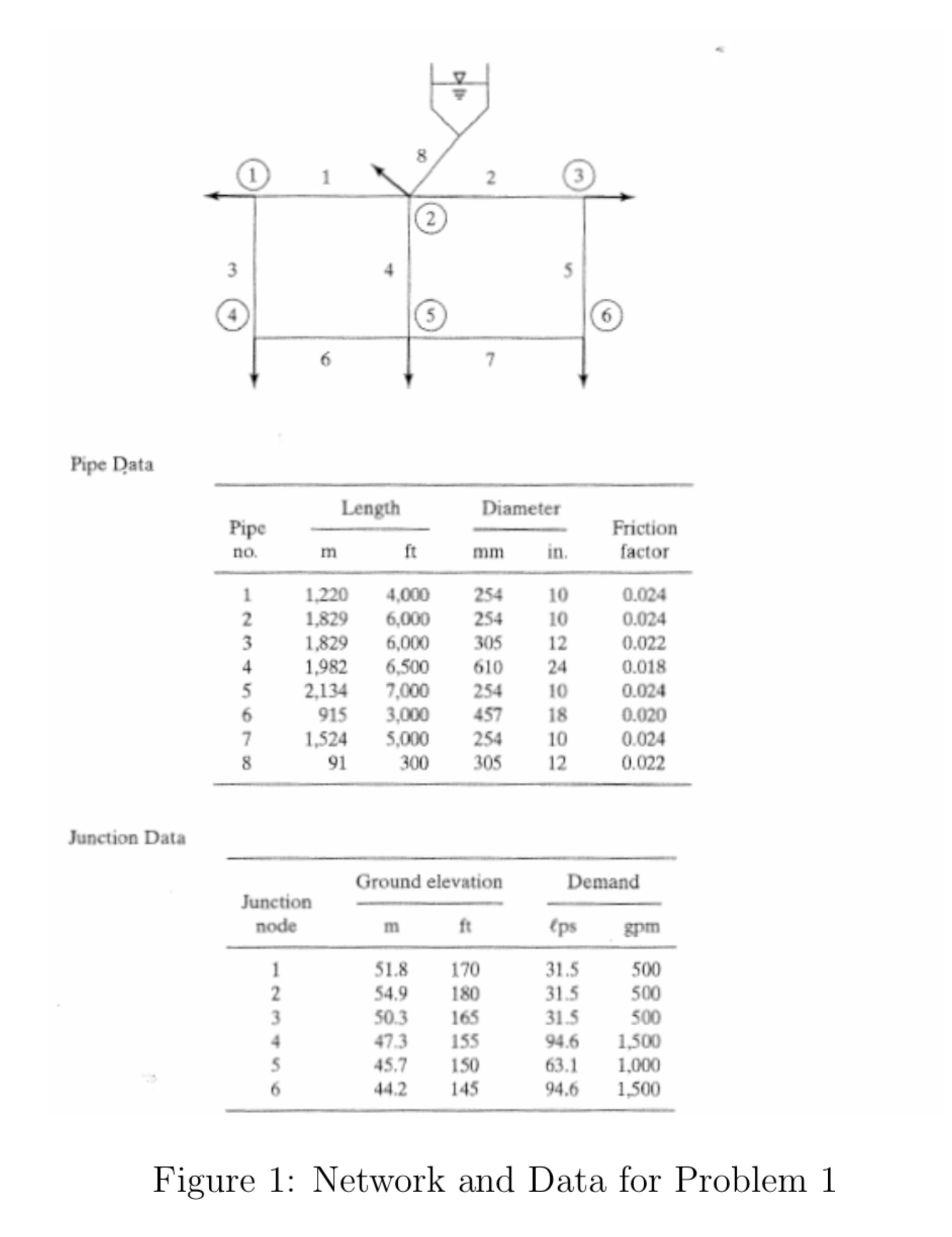 Modeling Protocol
Sketch a layout on paper
Identify pipe diameters; length; roughness values
Identify node elevations; demands
Supply reservoir (or tank); identify reservoir pool elevation
Identify pumps; pump curve in problem units
[Speaker Notes: Globe is most used.]
Tank
Supply reservoir (or tank); identify reservoir pool elevation
May need assumptions
Tank dimensionsshould be sensible
Pipe length is given
Diameter
Z=315 ft
Max Level
Z=300 ft
Min Level
L2=120 ft
Node 2
Pipe 8:  L1 + L2 = 300 ft
Z=180 ft
Elevation
L1=180 ft
[Speaker Notes: Globe is most used.]
Extended period simulation
EPANET and similar programs find steady-flow solutions
Extended period simulation produces a sequence of steady states with approximations for:
Tanks drain and fill
Pressures can change at beginning and end of a time interval
Pump operating points moving along a pump curve
Uses
Extended period simulation used for:
Modeling pressure in systems during changing demand –usually at hourly time scale
Storage tank operation and sizing
Water quality simulation 
EPANET can approximate water quality from multiple sources – has uses in
Water age in system
Detection of intrusions into a system
Severity of contamination (impact assessment)
How implemented?
In EPANET assign a demand pattern to a node
Set simulation times
Program then follows the pattern
Modeling Protocol
Sketch a layout on paper
Identify pipe diameters; length; roughness values
Identify node elevations; demands
Supply reservoir (or tank); identify reservoir pool elevation
Identify pumps; pump curve in problem units
Identify demand pattern(s) and tank operating considerations
[Speaker Notes: Globe is most used.]
example
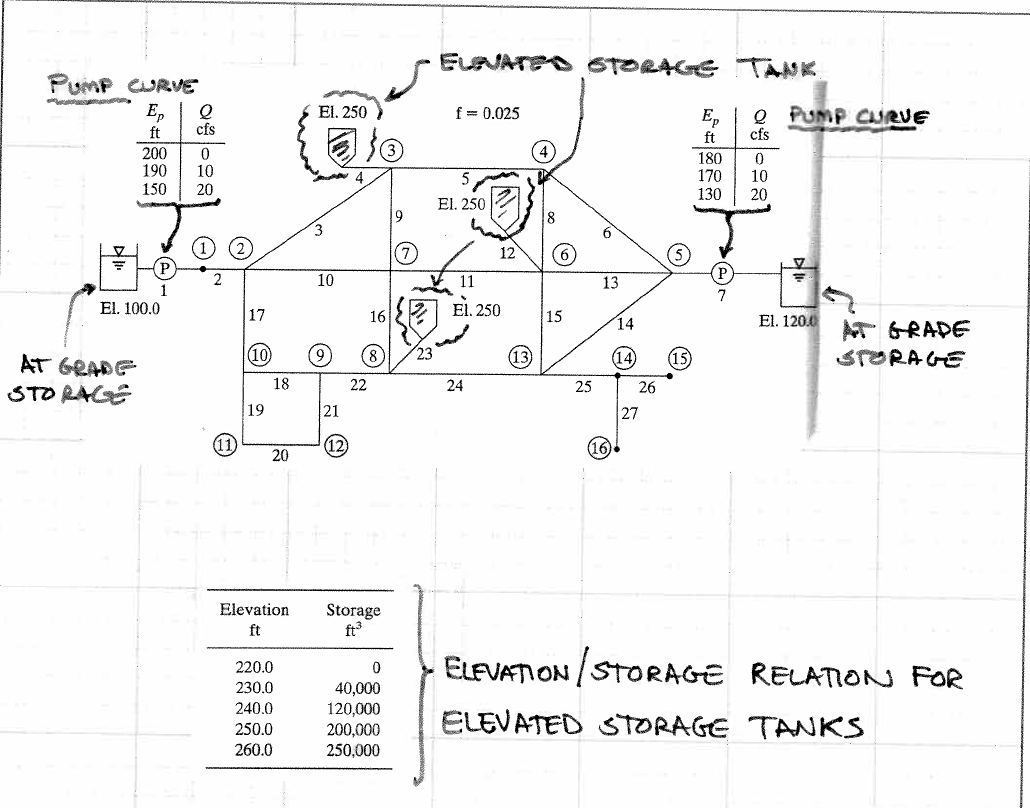 Illustrate by example
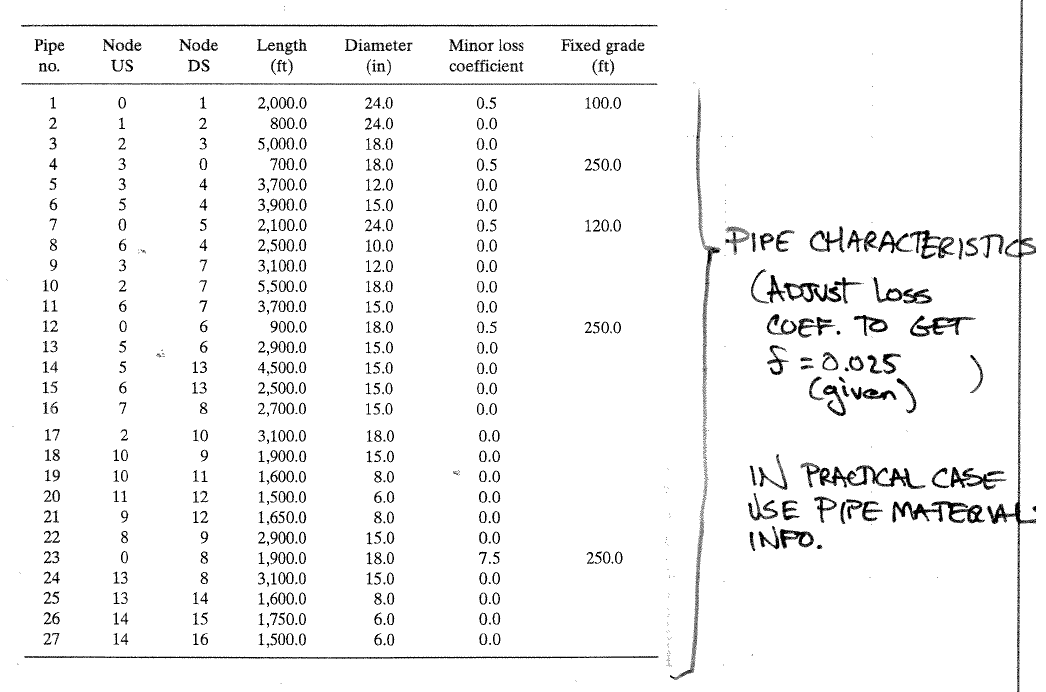 Illustrate by example
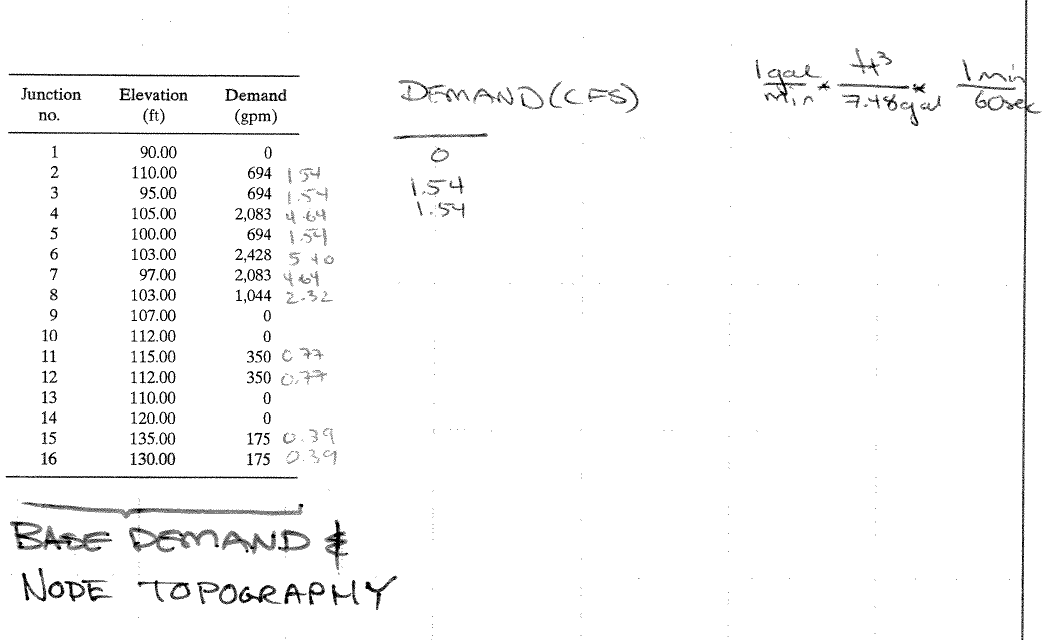 Illustrate by example
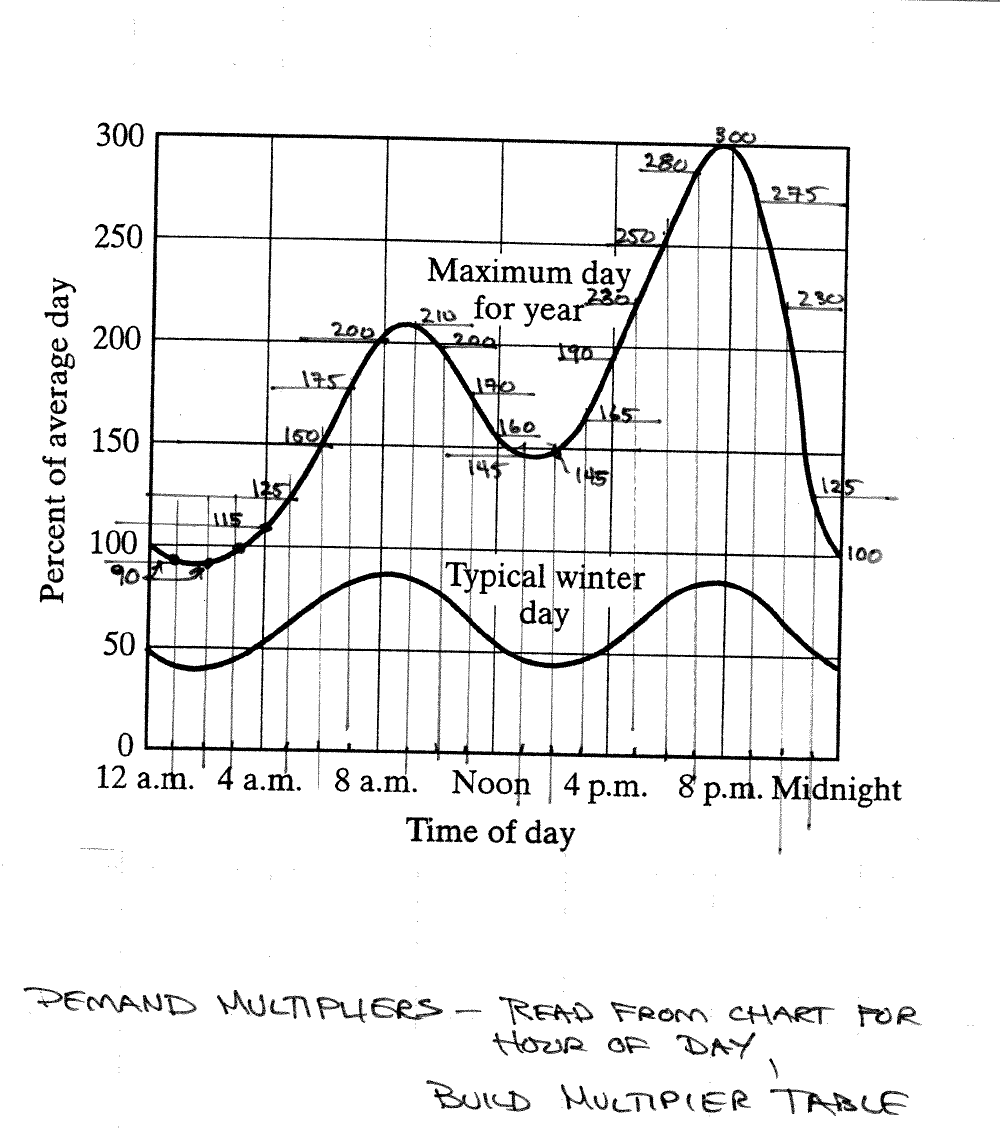 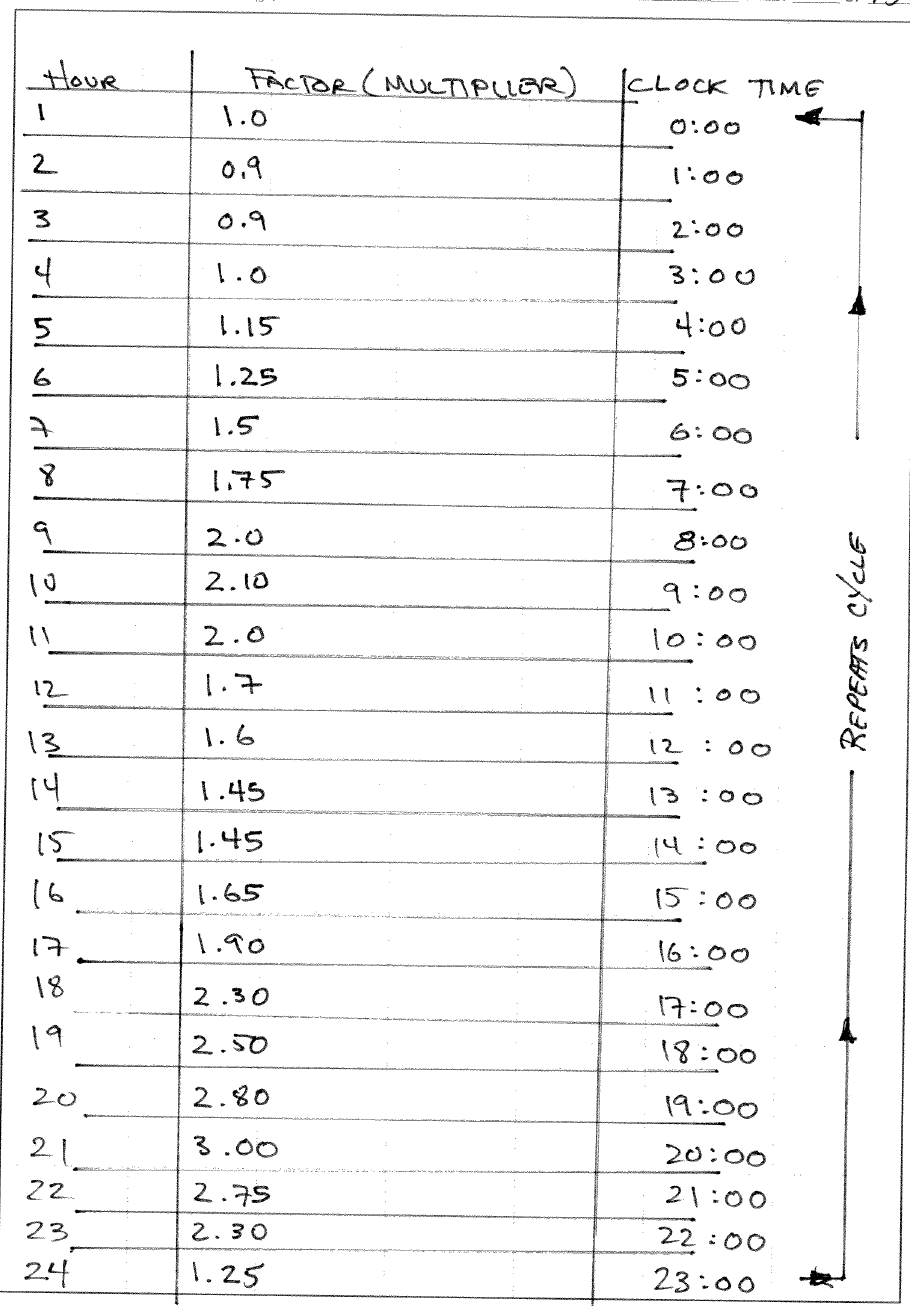 Illustrate by example
Build network layout
Nodes (junctions, tanks, reservoirs)
Links (pipes, pumps, valves)
Add pump curves
BROWSER/DATA/CURVES/ADD (TYPE=PUMP)
Add storage curves
BROWSER/DATA/CURVES/ADD (TYPE=STORAGE)
Add demand pattern(s)
BROWSER/PATTERNS/ADD
Illustrate by example
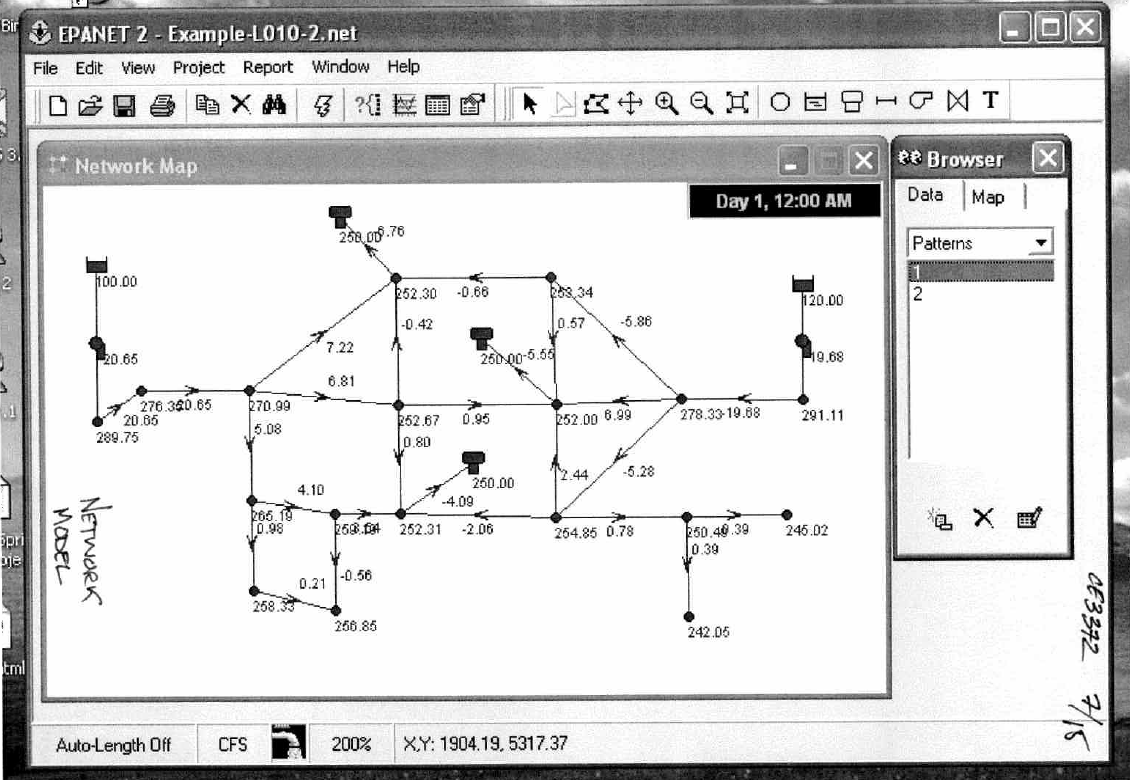 Illustrate by example
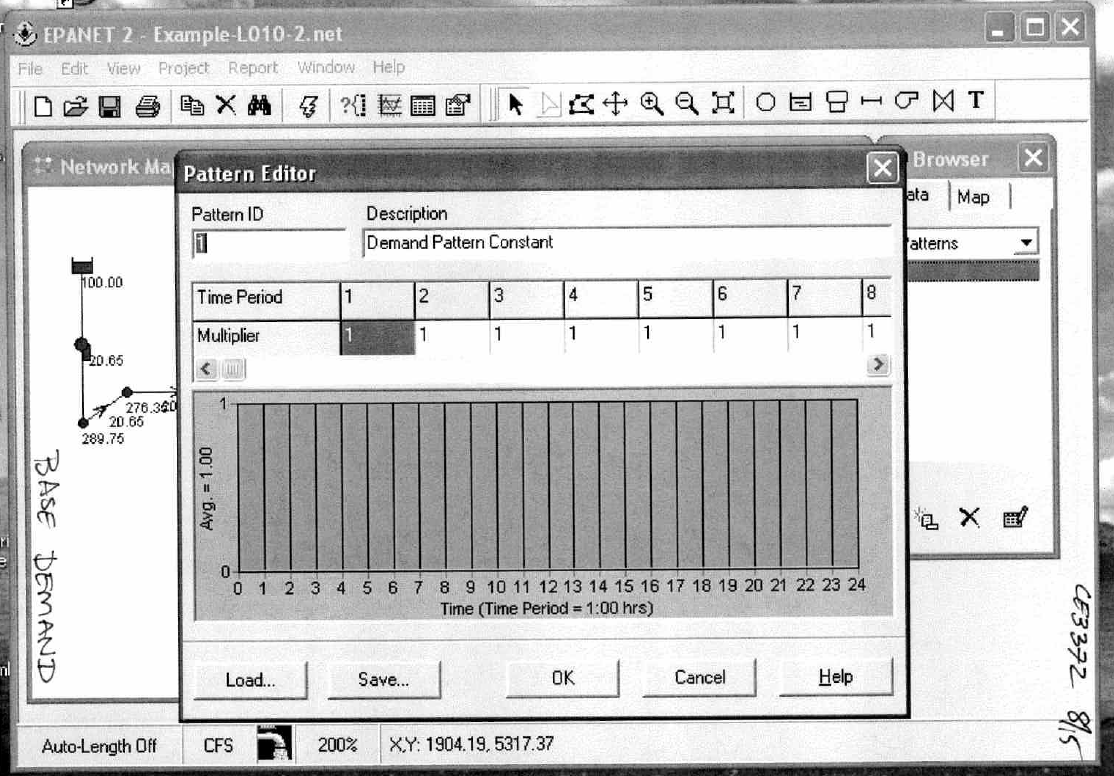 Illustrate by example
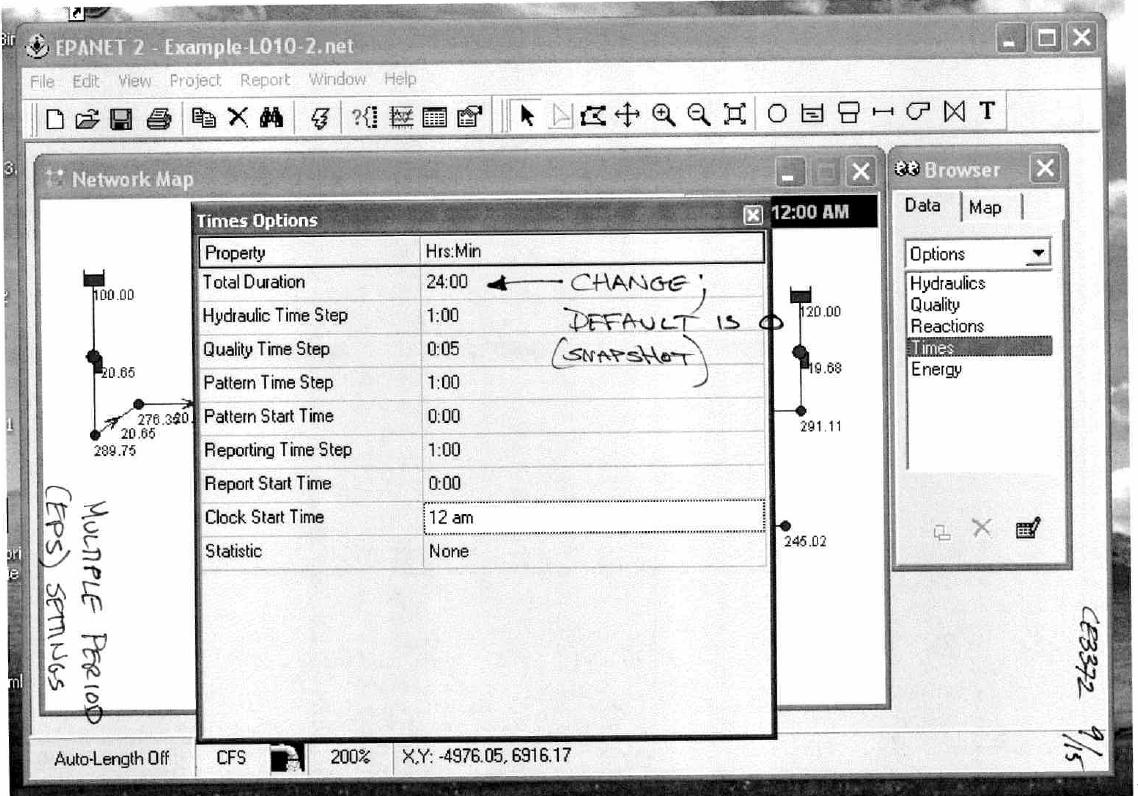 Illustrate by example
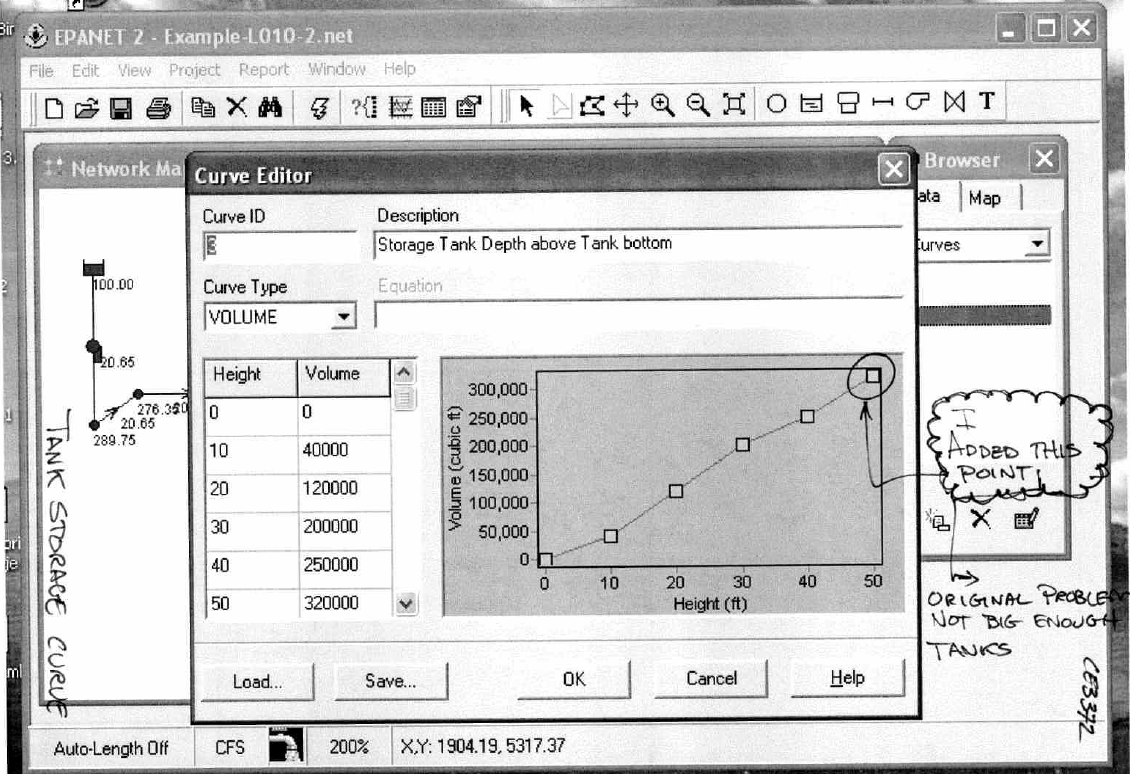 Illustrate by example
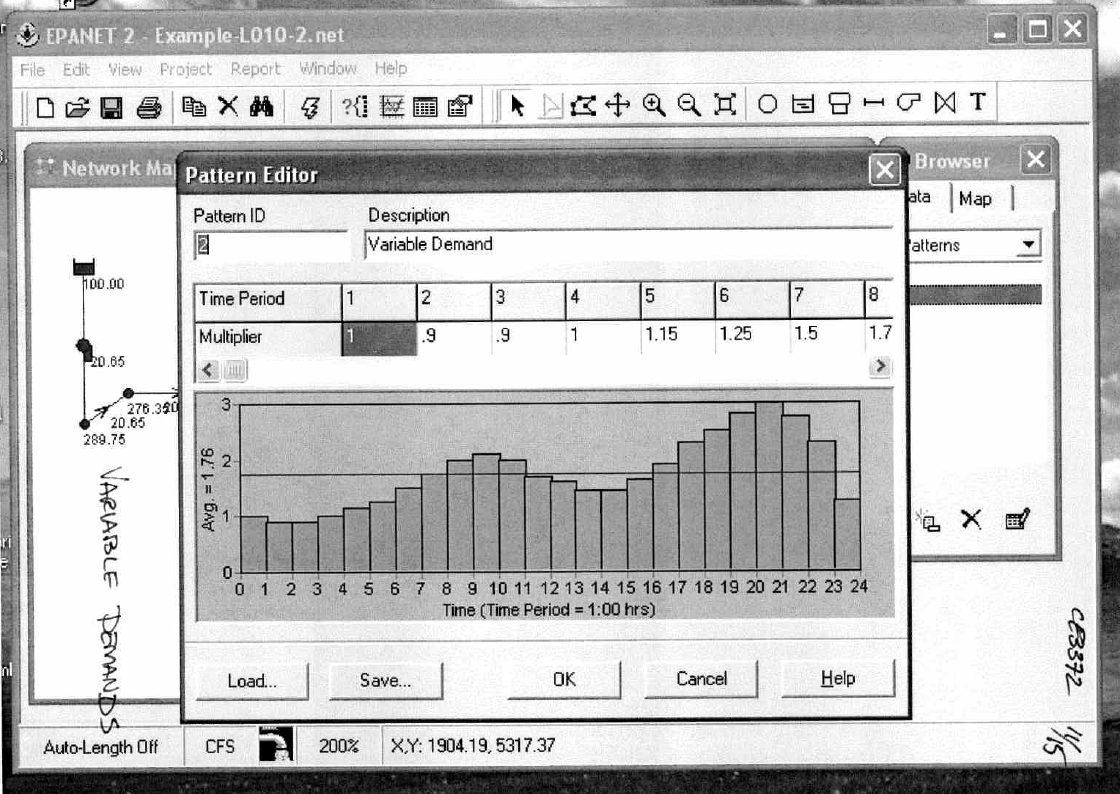 Report output
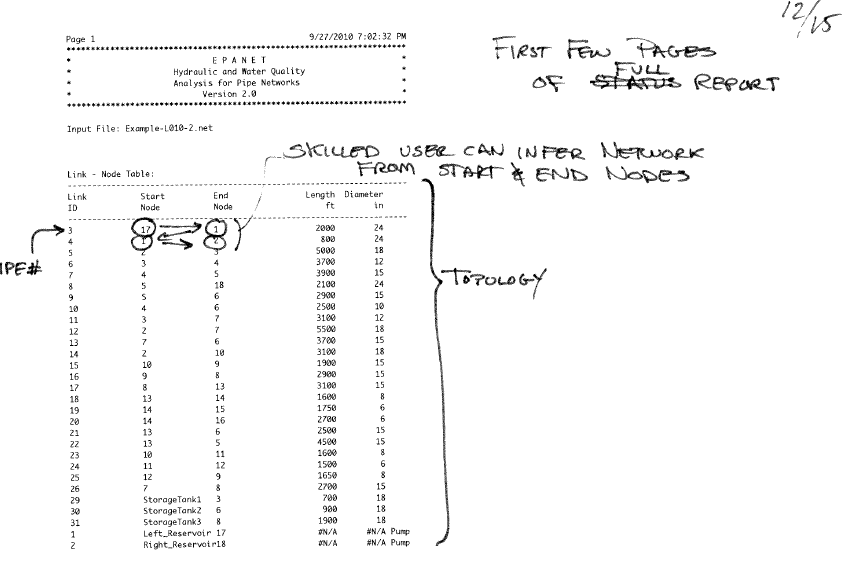 Report output
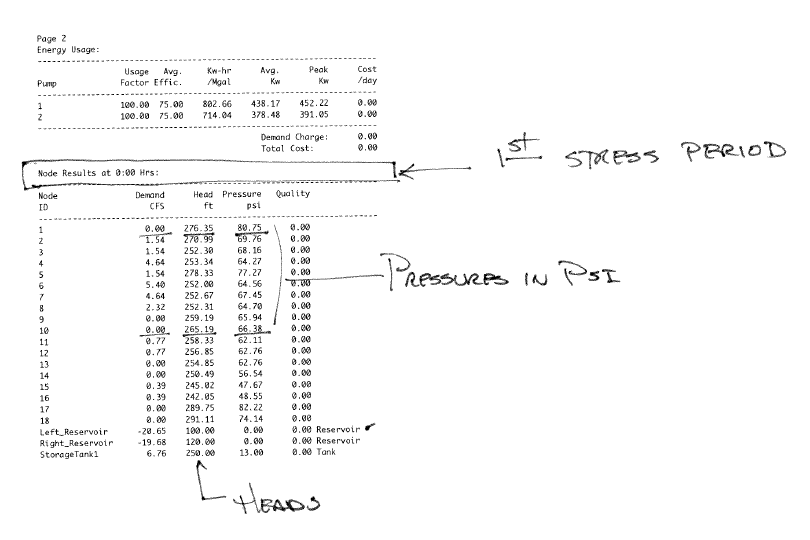 Report output
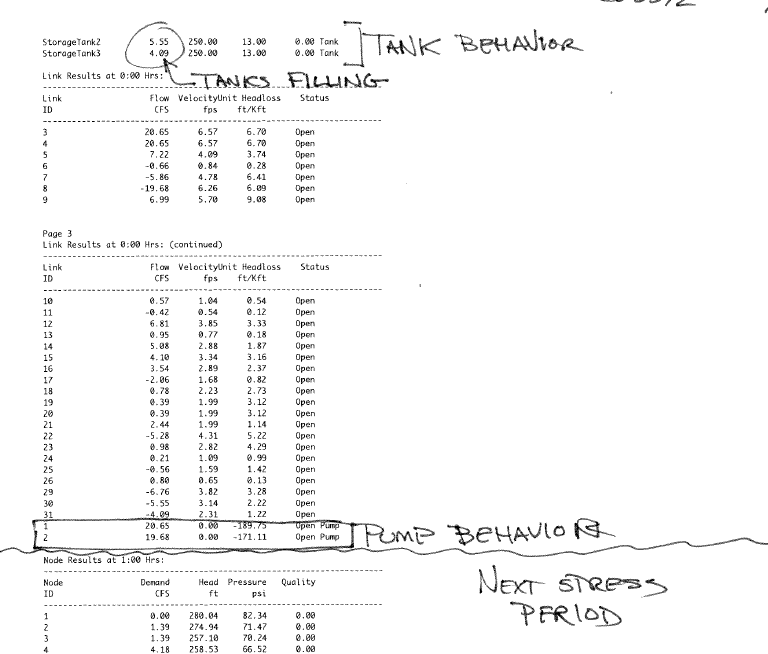 Report output
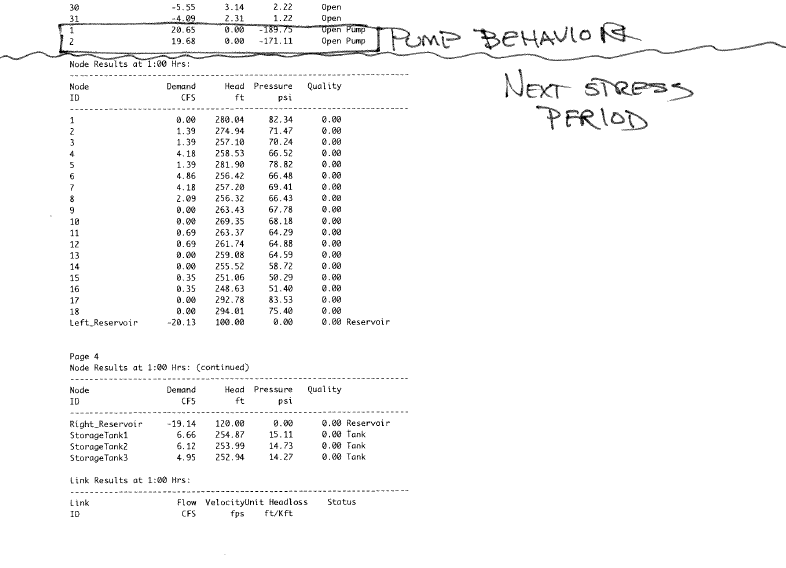 Report output
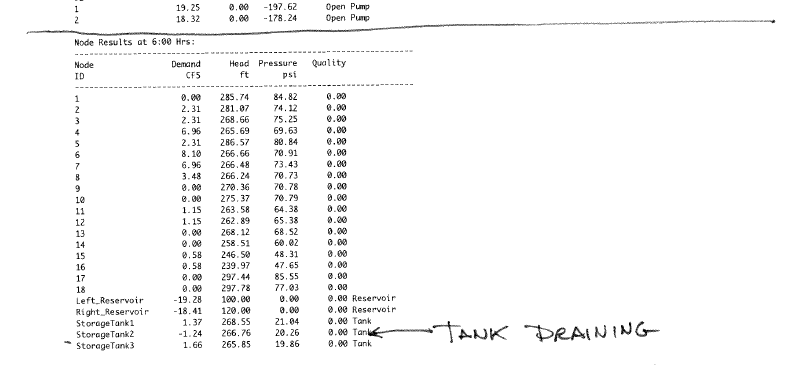 Report output
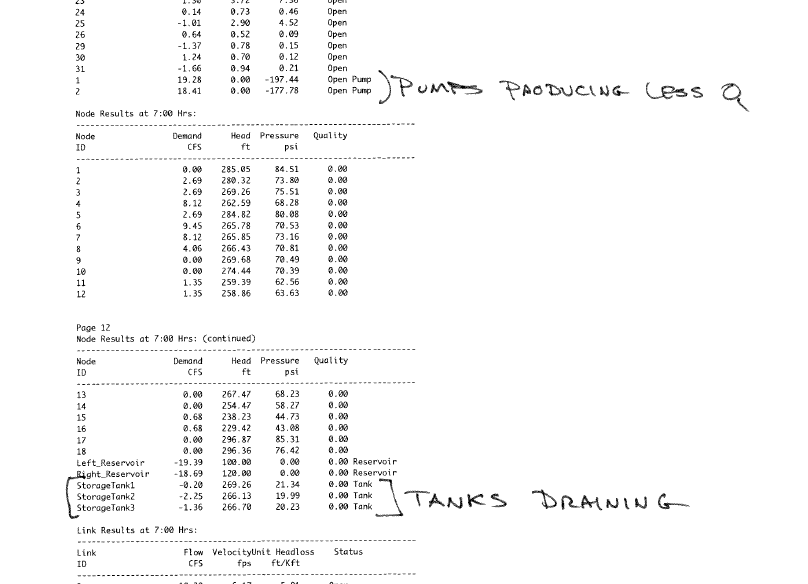 Next time
Water Quality in EPANET